.
1.   Продумай свой замысел.
 Определи художественную 

технику (аппликация, коллаж).
2.   Сделай эскиз.
3.   Подбери материалы и 
инструменты.
4.   Продумай технологию
изготовления деталей, способы 
их соединения.
5.   Реализуй свой замысел.
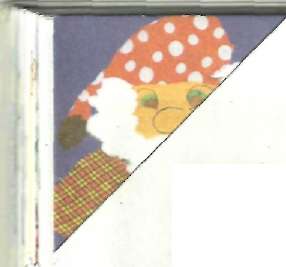 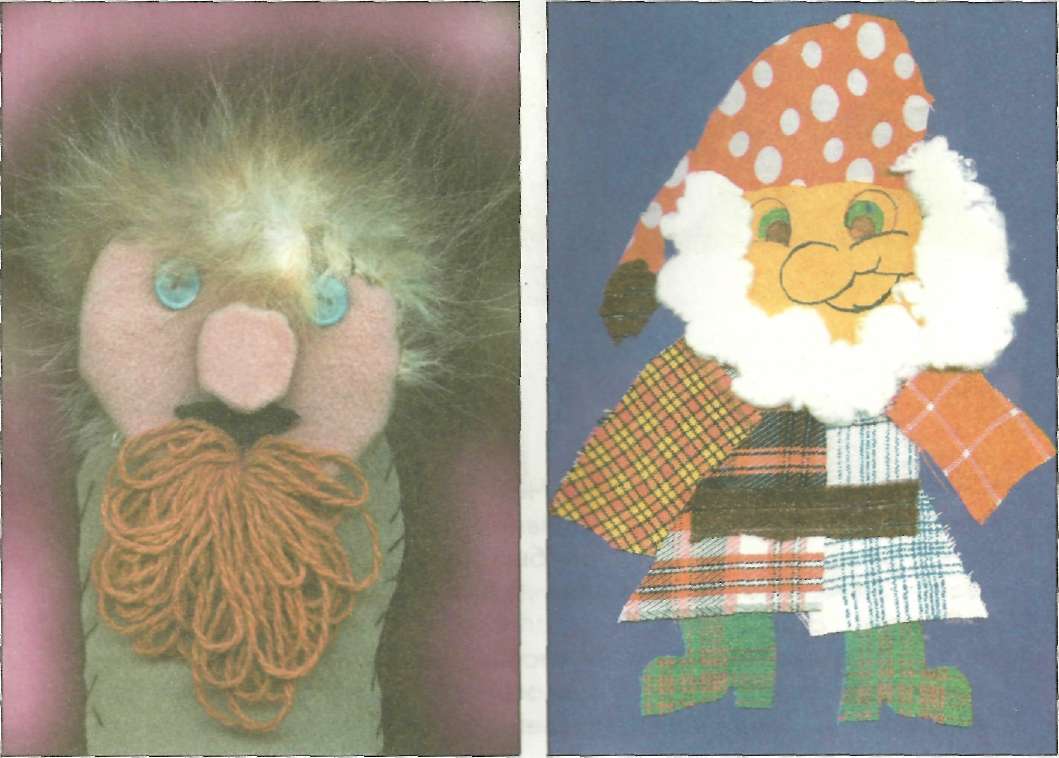 52